Технология создания лэпбука по теме «Природное наследие Архангельского края»
Подготовили: Истомина Татьяна Александровна, учитель иностранного языка I кв.категории
Полякова Мария Михайловна, учитель иностранного языка I кв.категории
Что такое лэпбук?
В дословном переводе («лэп» — колено, «бук» — книга). Это самодельная книжка-раскладушка или папка, которая состоит из множества наклеенных картинок, карманчиков, вкладок, объемных аппликаций, открывающихся дверок и окошек.
Главное условие — вся информация, собранная в лэпбуке, должна соответствовать определенной теме.
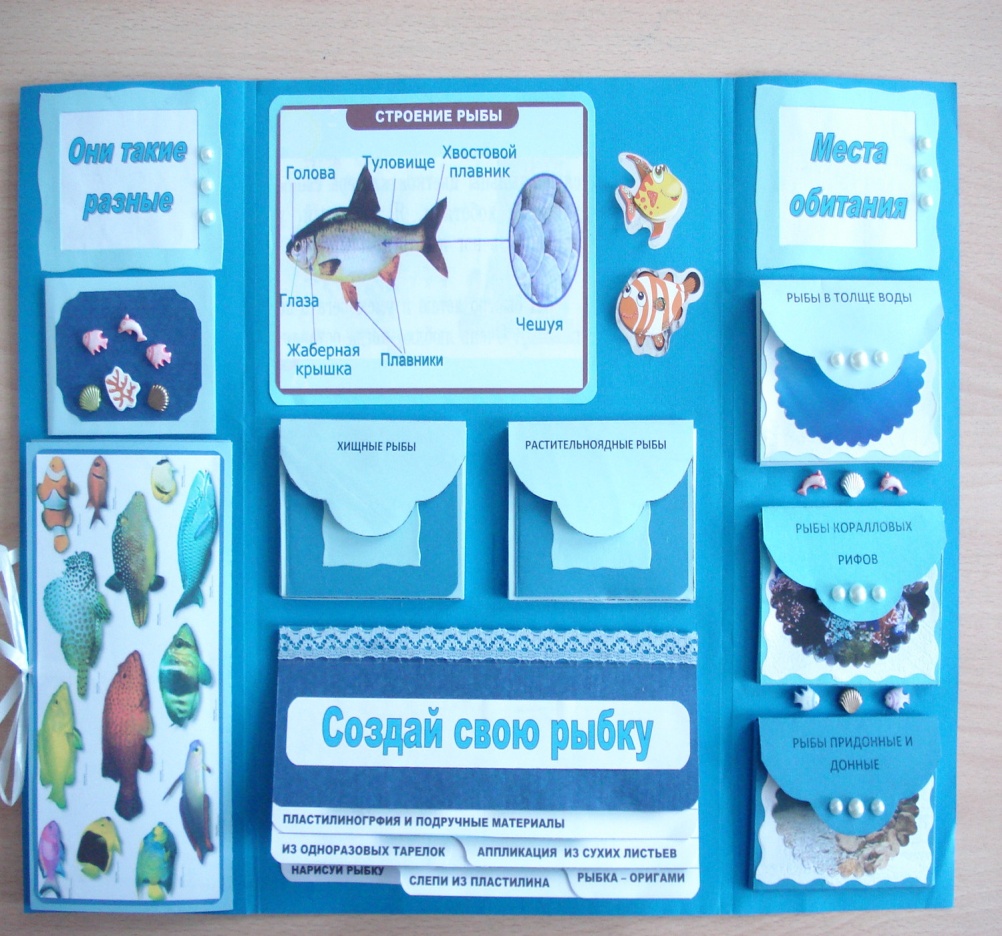 Основная ценность такого дидактического средства заключается в том, что в создании лэпбука большое участие принимает сам ребенок.
Это красочная, интересная книга, которую нрвится пересматривать.
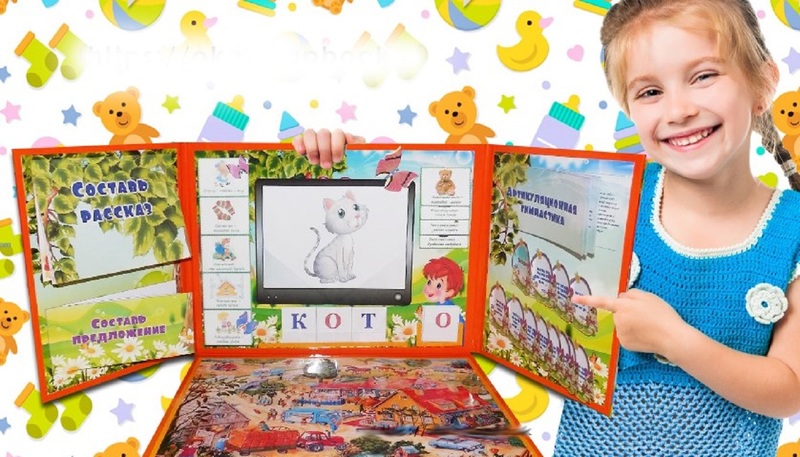 Лэпбук — это учебное пособие, поэтому его содержание должно соответствовать определенным требованиям. Работа над созданием лэпбука проходит в определенной последовательности:
выбор темы;
определение, что уже известно по теме, составление плана поиска новой информации;
проработка макета книги;
изучение темы, подбор материала и оформление лэпбука.
Лэпбук «Природное наследие Архангельского края»
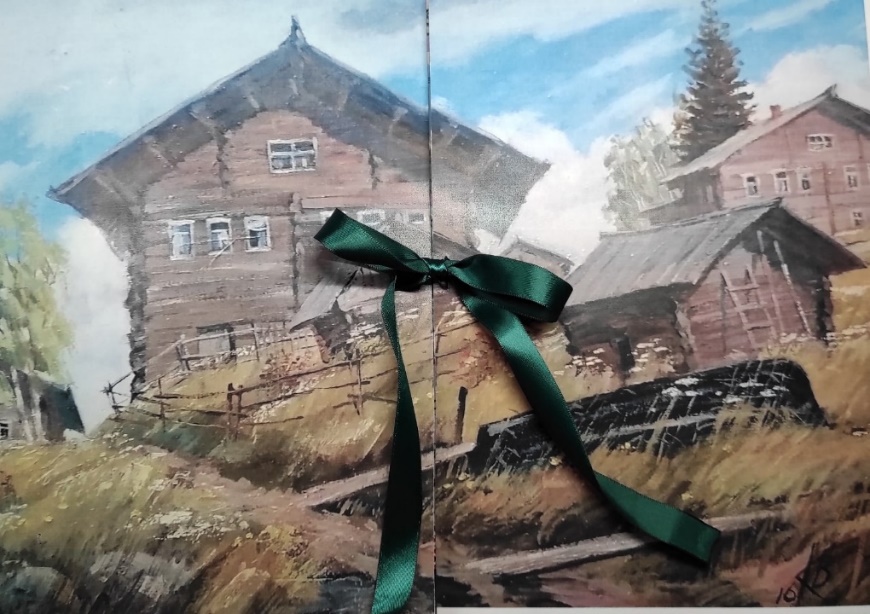 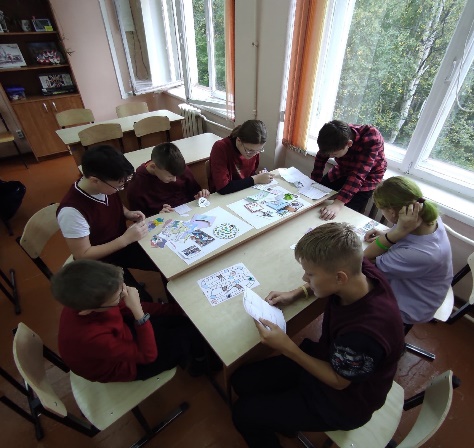 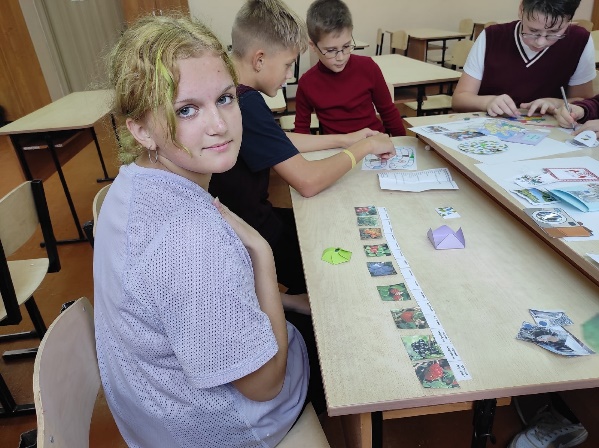 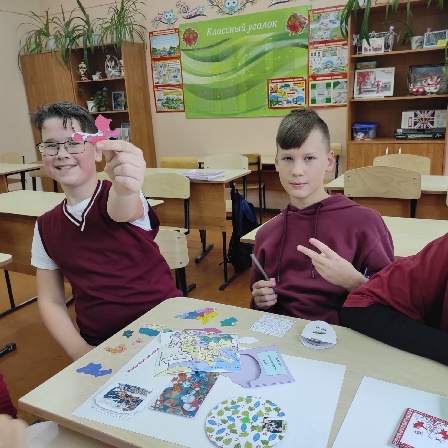 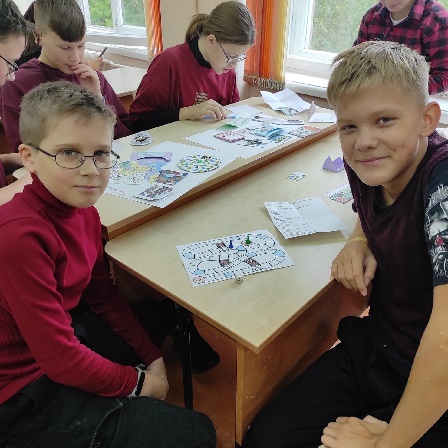 ЗаданиеОтгадай названия цветов, используя русский алфавит.
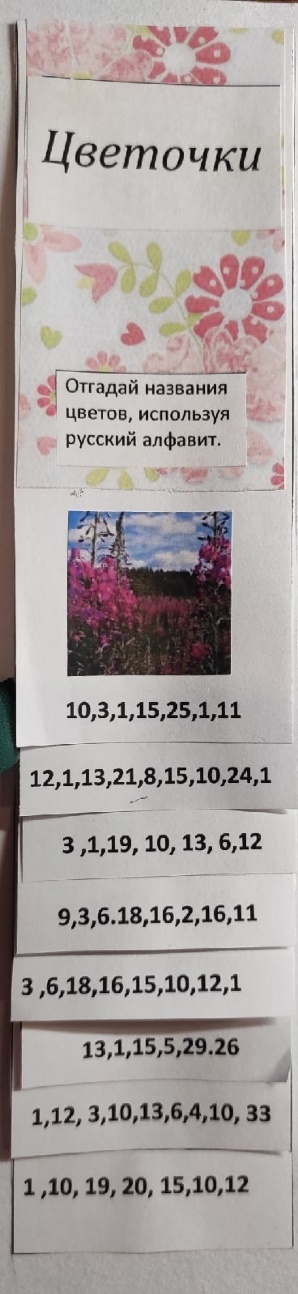 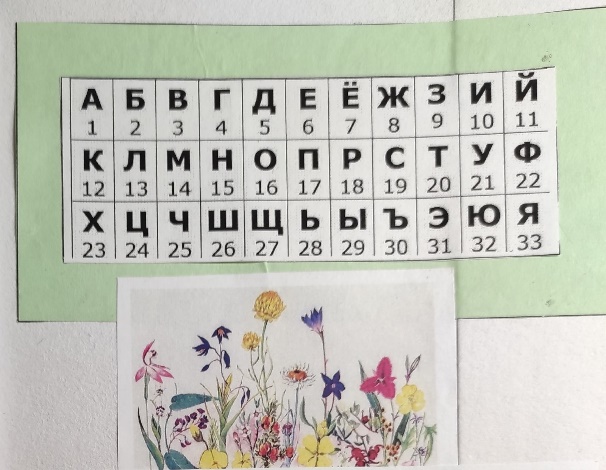 ЗаданиеОтгадай животное, используя клавиатуру. Заполни таблицу картинками животных.
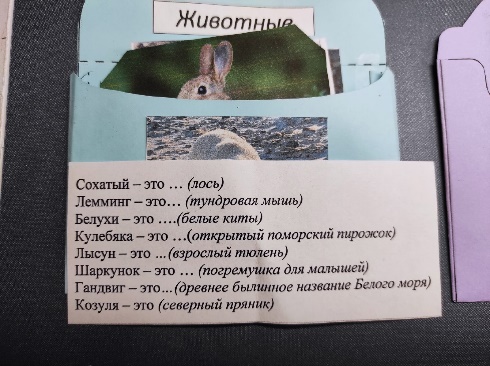 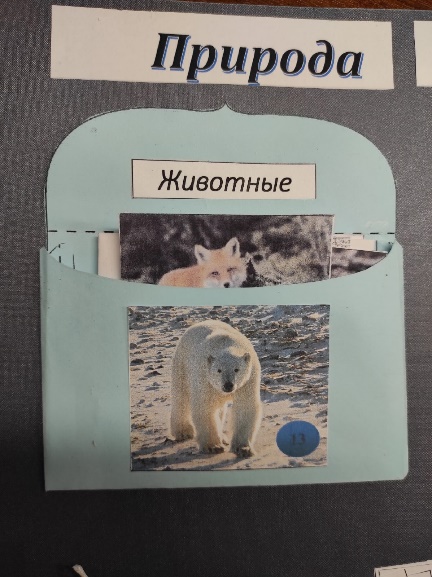 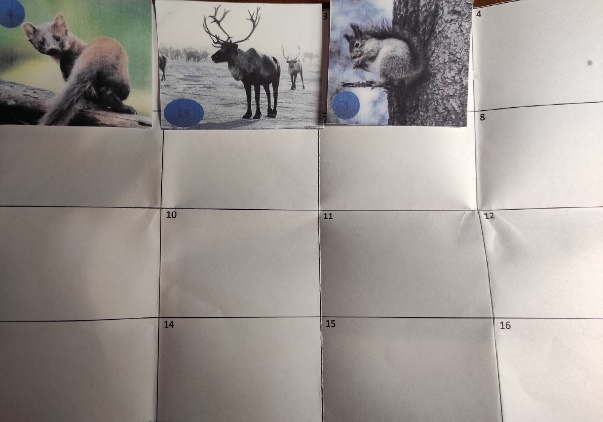 ЗаданиеСобери ягодные бусы.
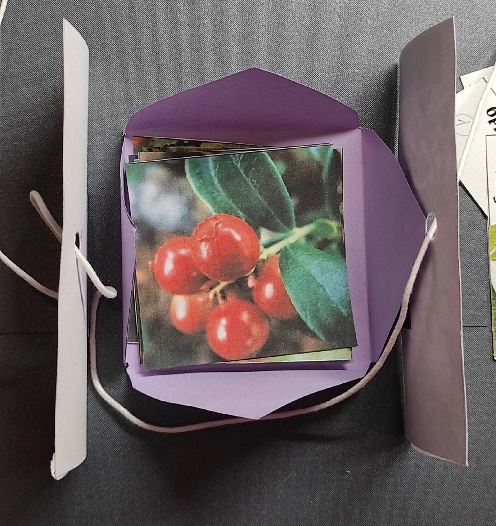 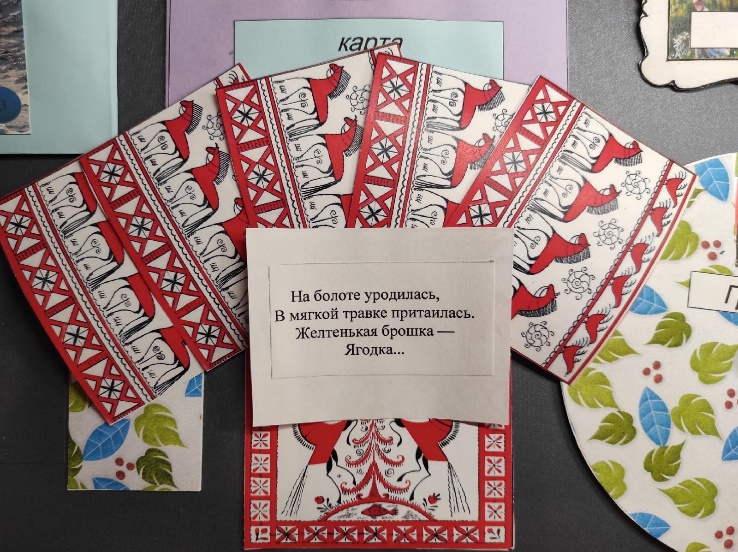 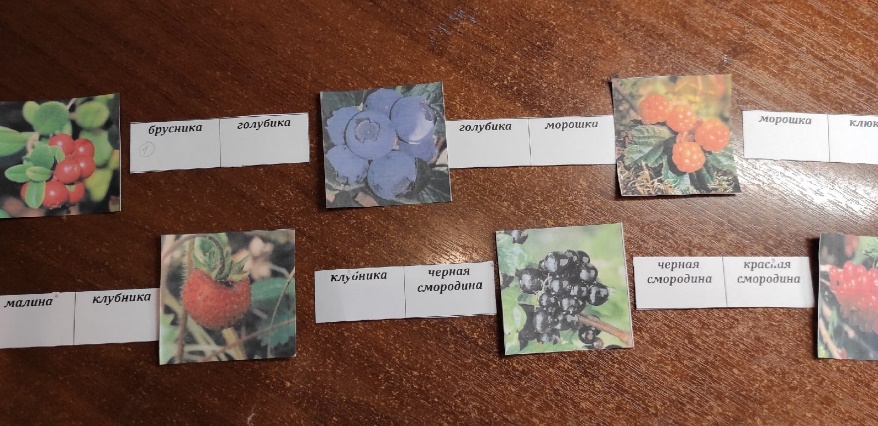 ЗаданиеСобери карту Архангельской области
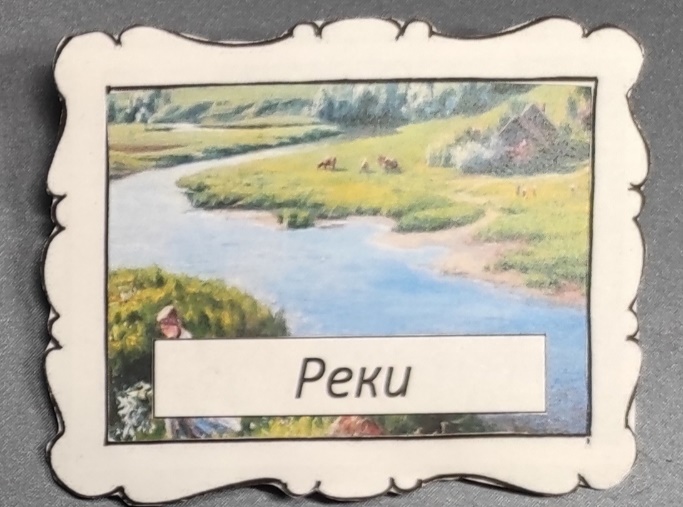 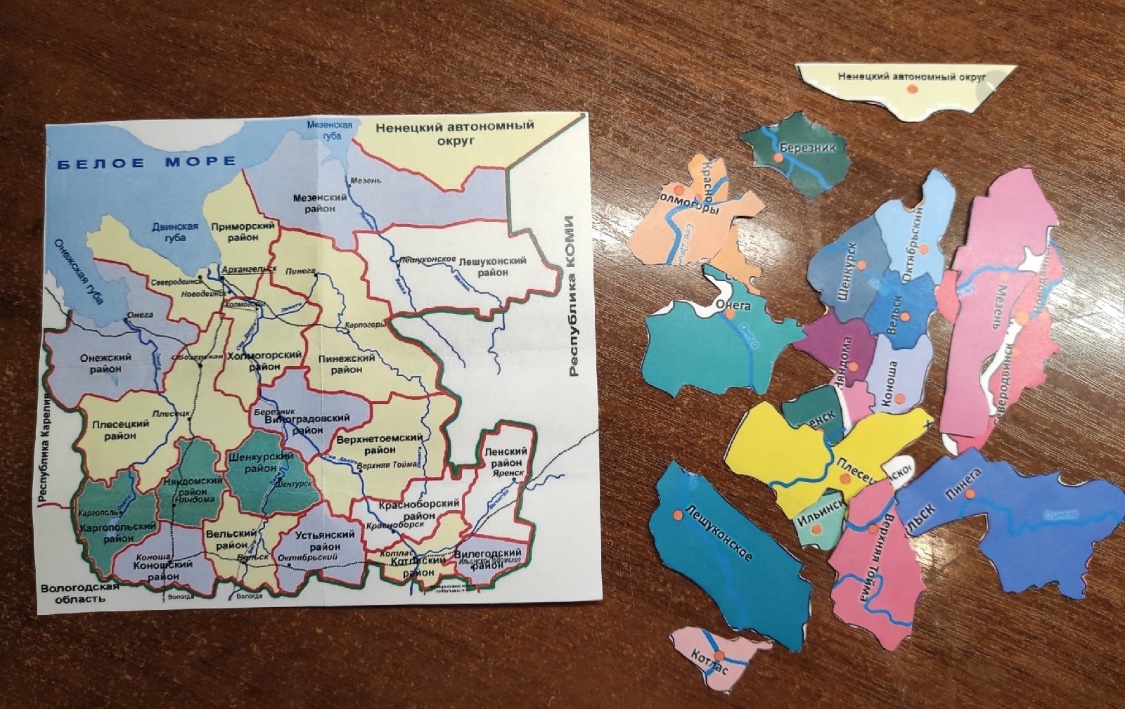 Игра «Знатоки Архангельского края»
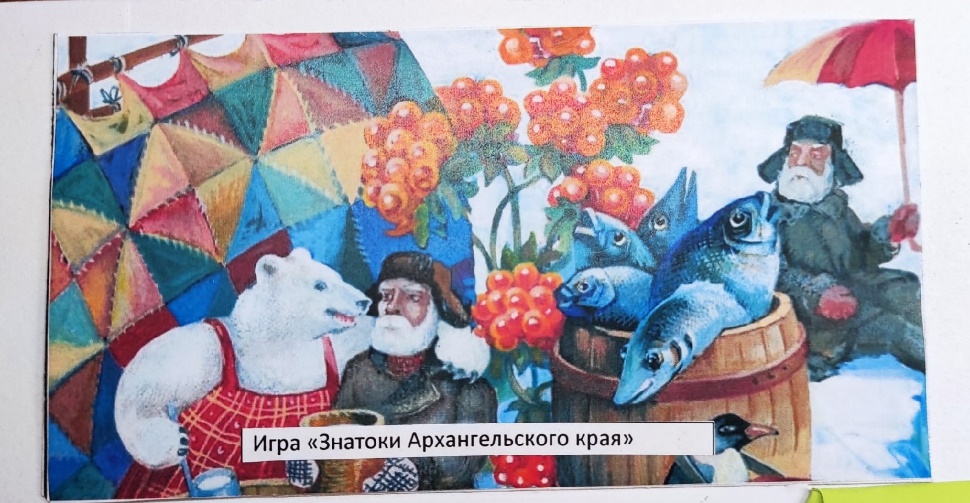 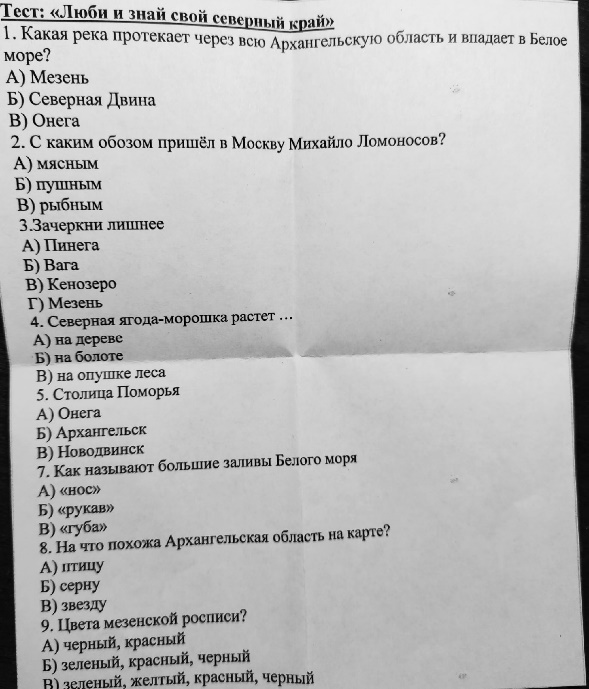 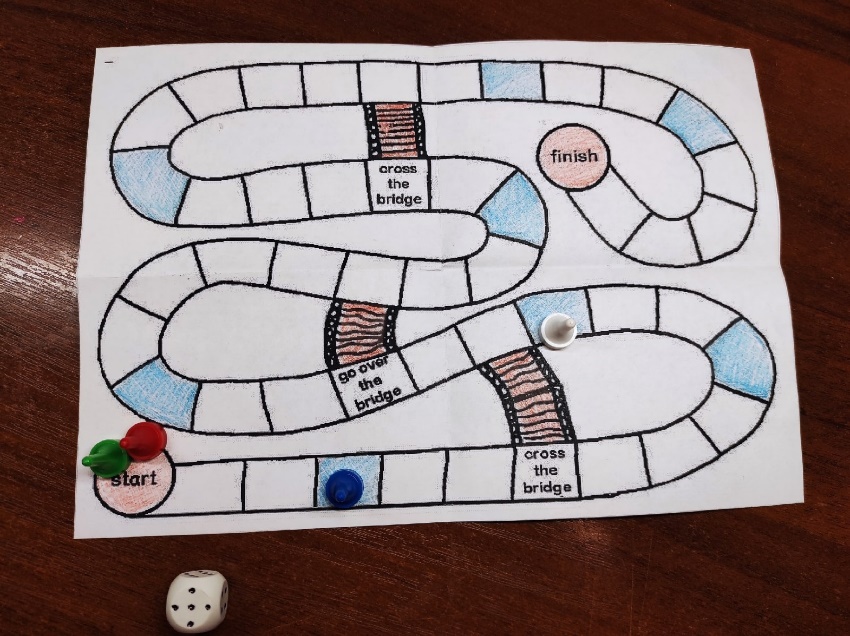 Поморская рыбалка
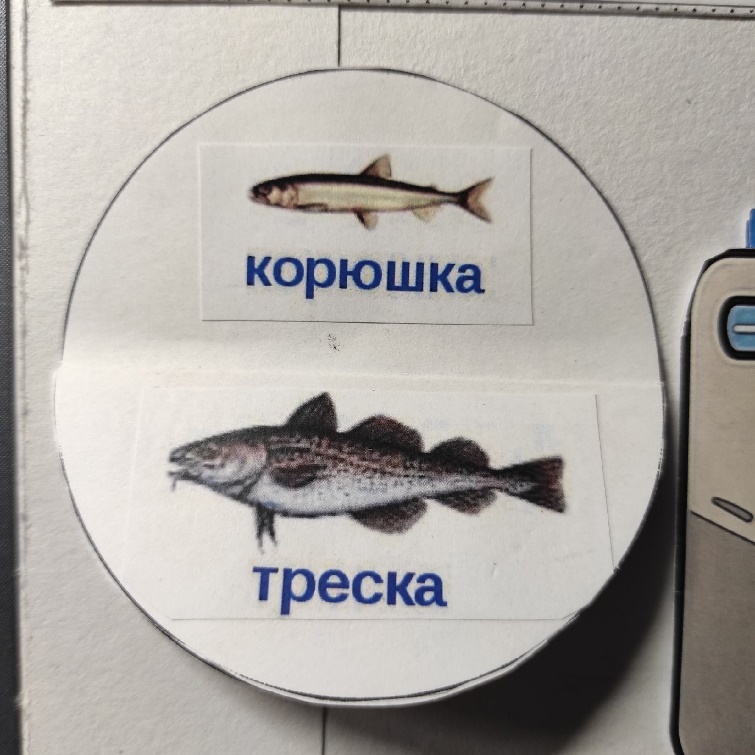 Красоты Архангельского края
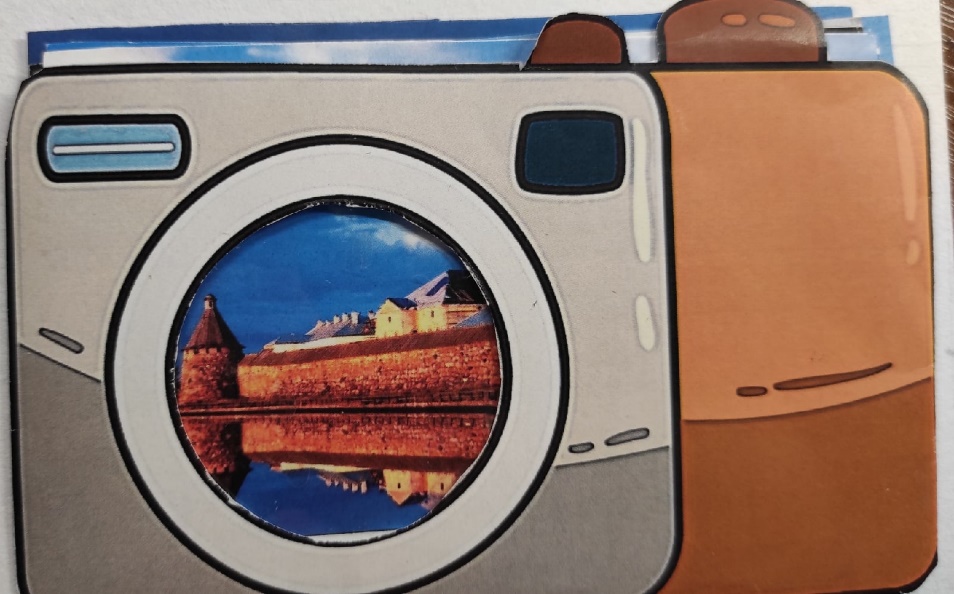 Спасибо за внимание
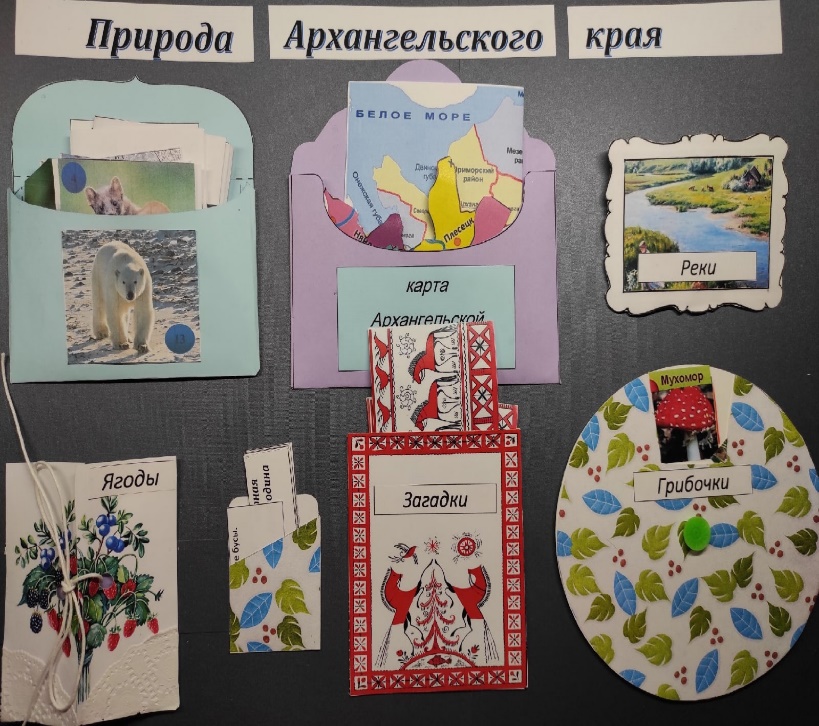 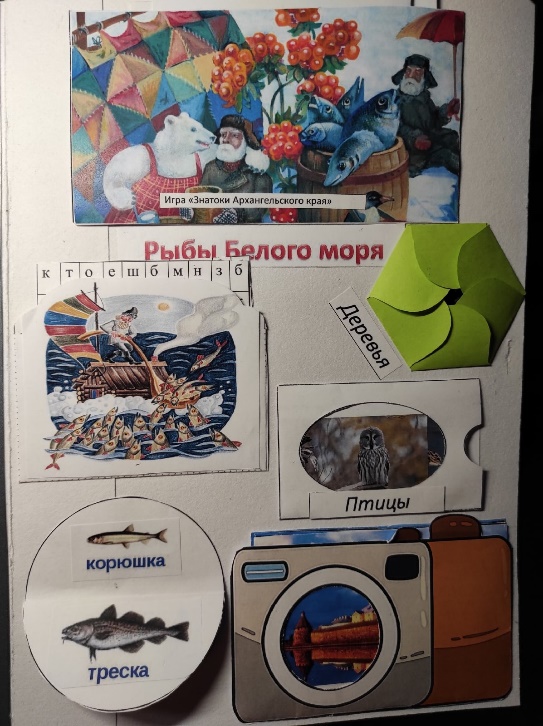